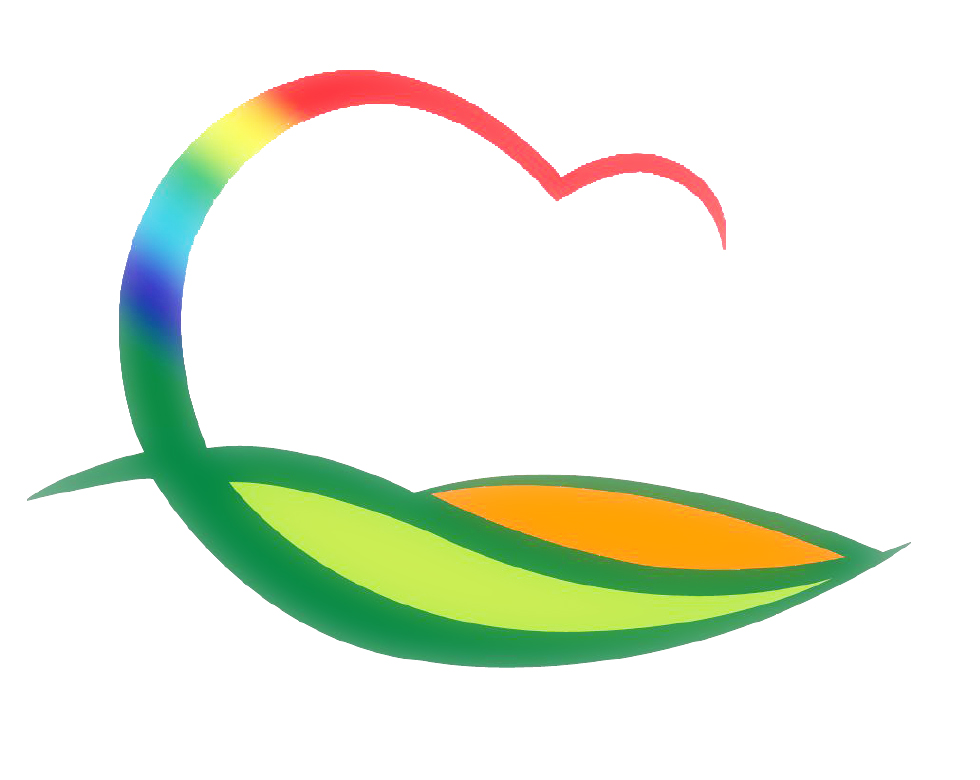 보   건   소
[Speaker Notes: 먼저, 지금의 옥천입니다.]
7-1. 보건기관 개보수 및 신축 공사
7-2.  성과 에이즈 바로 알기 교육
기     간 : 5. 13. (수)~ 5. 22.(금) / 6회
장     소 : 황간고등학교외 5개교
인     원 : 1,038명
내     용 : 성병 및 에이즈 예방법, 에이즈감염인 인권보호 등
7-3. 취약지 방역 소독
기     간 : 5. 4.(월)  ~ 5. 29.(금)
대 상 지 : 방역 취약지 100개소
소 독 반 : 1개반 / 4명
내     용 : 읍·면 취약지 순회 분무 소독
7-4.  건강원스톱 서비스 제공
기     간 : 5. 4.(월) ~ 5. 29.(금)
장     소 : 보건소 및 해당 경로당
인     원 : 372명(30세 이상 주민)
내     용 : 기초건강조사 및 개인별 맞춤형 건강상담
7-5.  공중이용시설 금연 지도점검
기     간 : 5. 4.(월) ~ 5. 15.(금)
대     상 : 보건기관 및 의료기관 40개소
점 검 반 : 1개반 / 3명
내     용 : 금연구역표시여부, 흡연실 설치기준 준수여부 등
7-6.  흡연 예방 교육
기     간 : 5. 26.(화) ~ 6. 12.(금) 
장     소 : 영동유치원외 36개소
대     상 : 3,886명 (유치원, 초·중 ·고등학생)
내     용 : 담배의 유해성 및 간접흡연의 폐해 알기 등
7-7. 경로당 자살예방교육
기      간 : 5. 4.(월) ~ 5. 15.(금) 14:00 / (5회)
장      소 : 상촌면 관기리 경로당외 4개소
인      원 : 170명
내      용 : 노년기 자살예방교육 및 노인우울검사 등